Commerce et nouveaux modes de consommation alimentaires : nouvelle donne ou effet de mode ?
Nathalie Damery – Obsoco
Vanessa Feneuil – Chambre d’Agriculture NPDC
Stéphane Leray – Groupement des Mousquetaires
Gérard Bellet – Jean Bouteille
Jean-Louis Poillion – Jardins de Cocagne
L’OBSERVATOIRE DES CONSOMMATIONS EMERGENTES Seconde vague – 2013Nathalie Damery Présidente de l’ObS
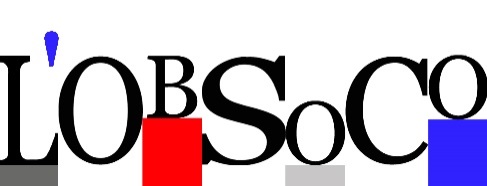 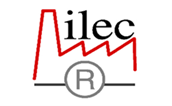 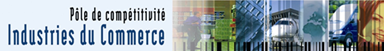 L’observatoire des pratiques de consommation émergentes a été réalisé avec le soutien de l’Ilec et du Picom.
1 Français sur 2 désire « consommer mieux »
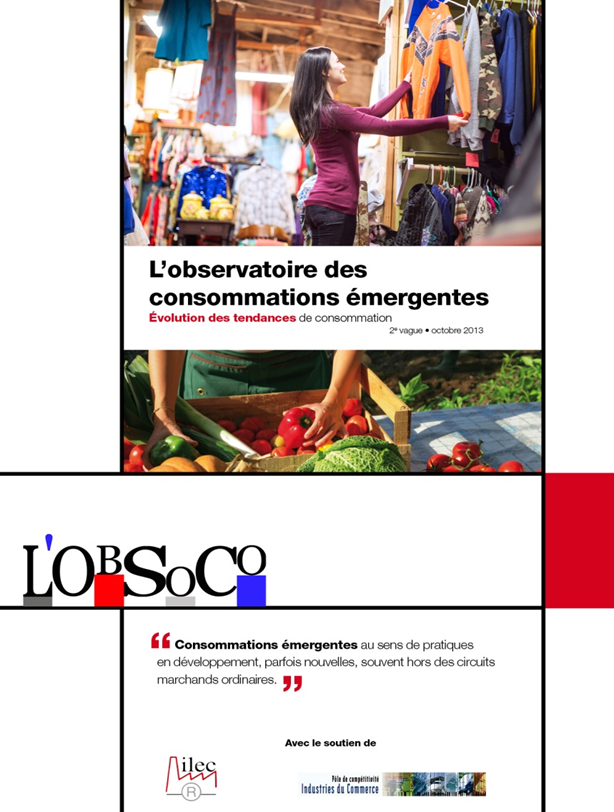 4
4
+ de 4000 personnes interrogées, échantillon représentatif de la population française, de 18 à 70 ans. Enquête réalisée en ligne en juillet 2012 et  2013
La montée d’une aspiration à consommer autrement
Consommer mieux
Durabilité
Santé
Environnement
Qualité
Local
Nathalie Damery
www.lobsoco.com